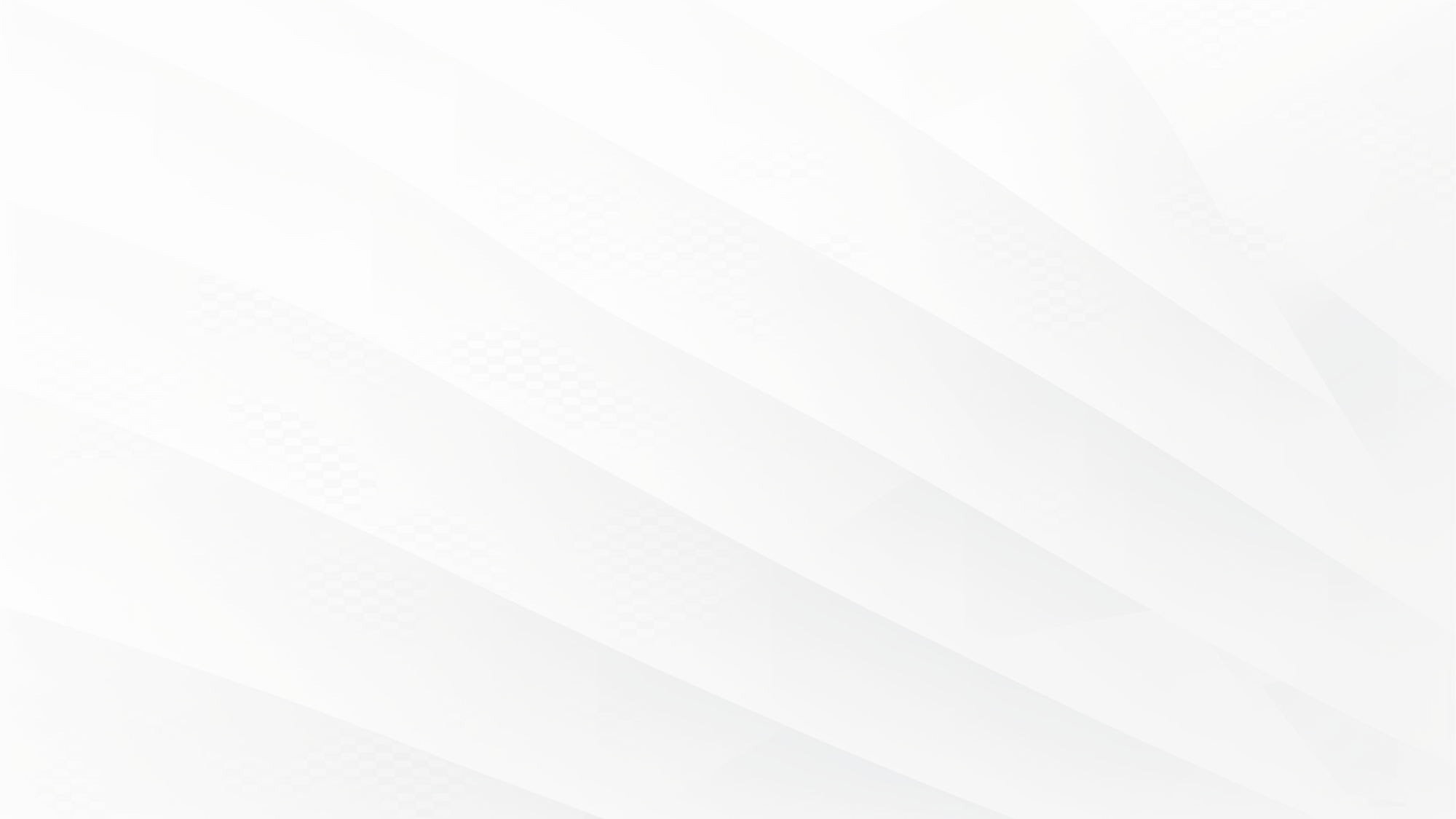 design
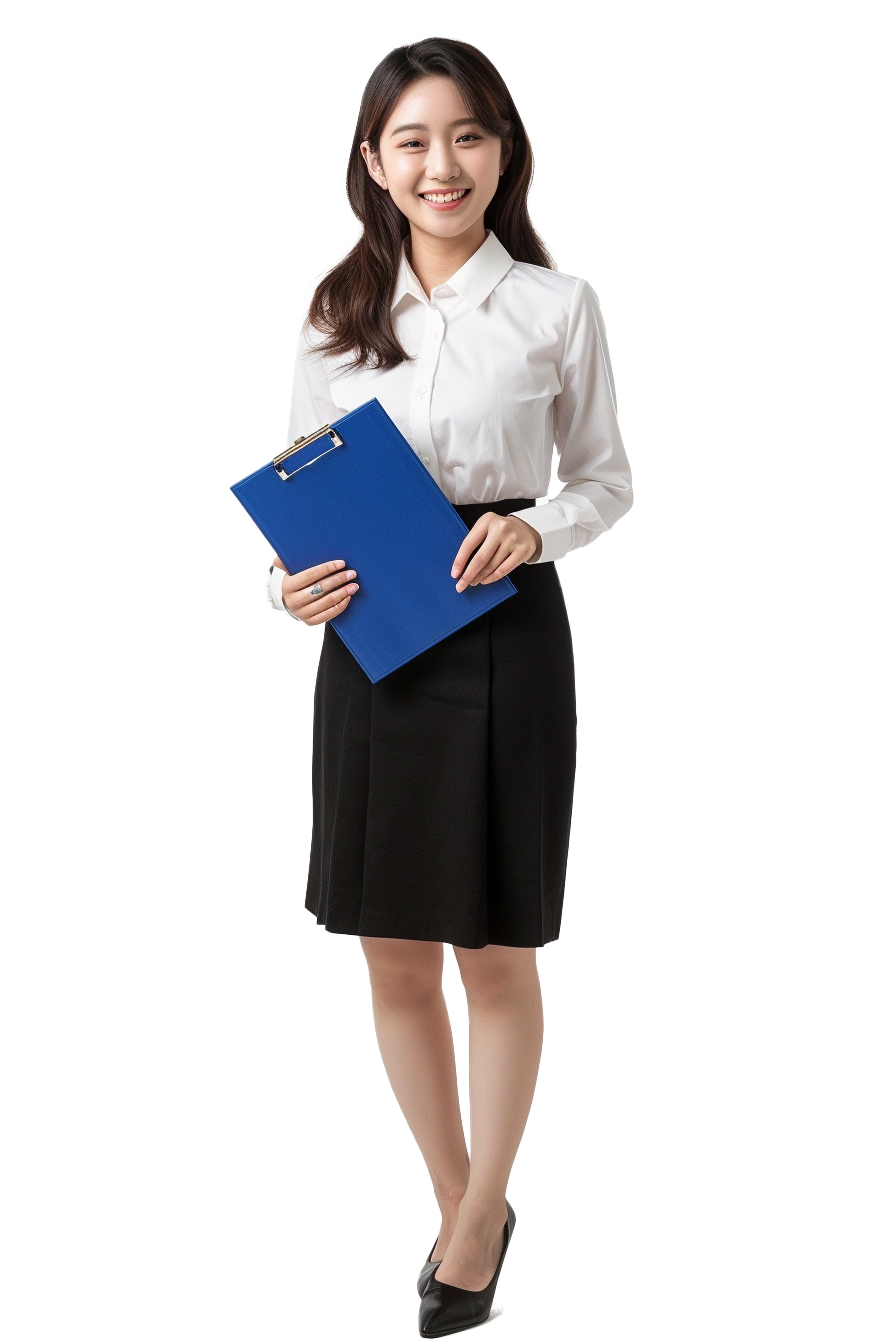 20XX
超市生鲜部门工作总结报告
汇报人：AiPPT
汇报时间：20XX.X
目录
CONTENTS
05
01
02
03
04
生鲜部门概述
生鲜产品管理
销售与促销策略
顾客服务与体验
质量控制与损耗管理
01
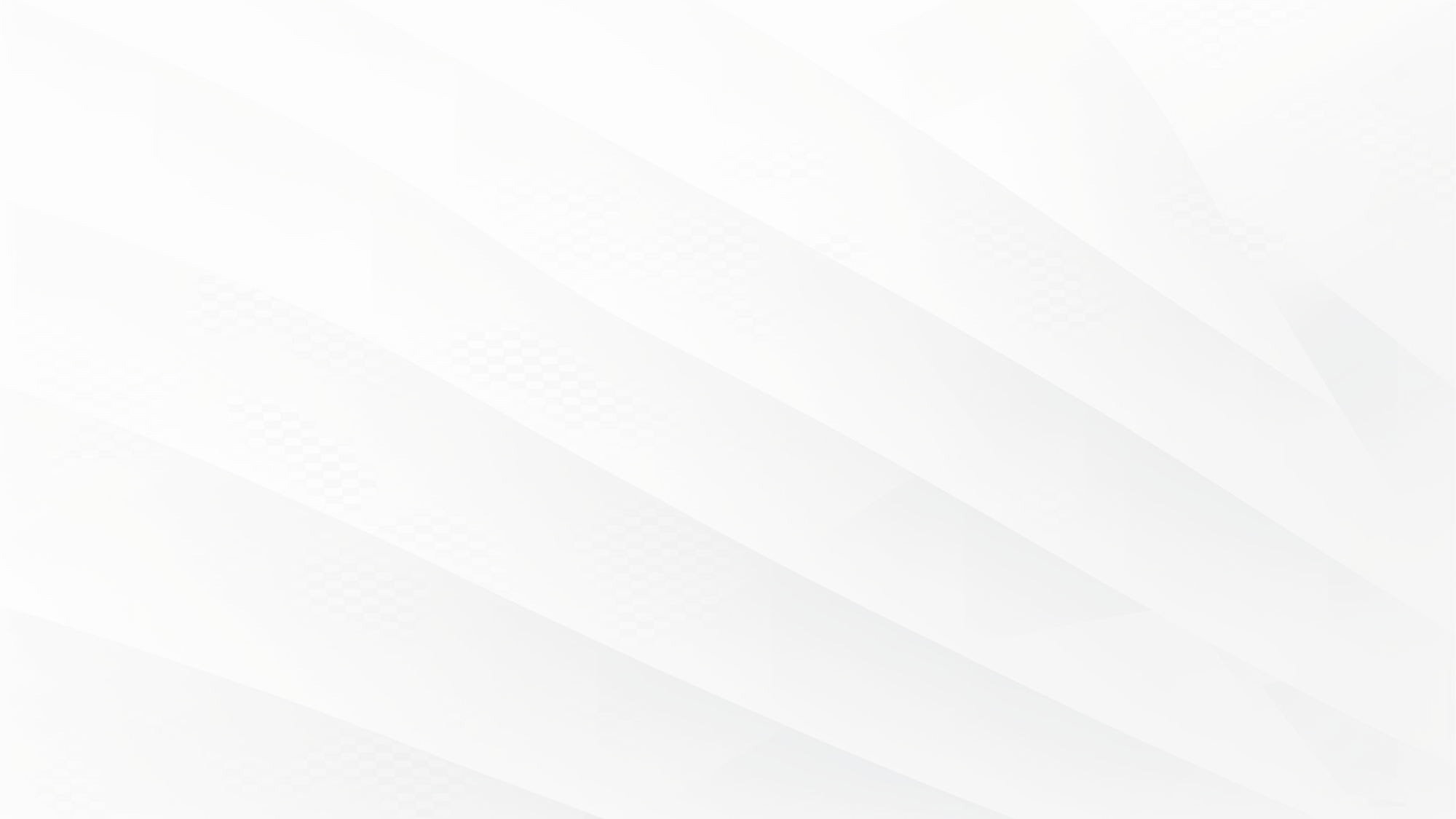 design
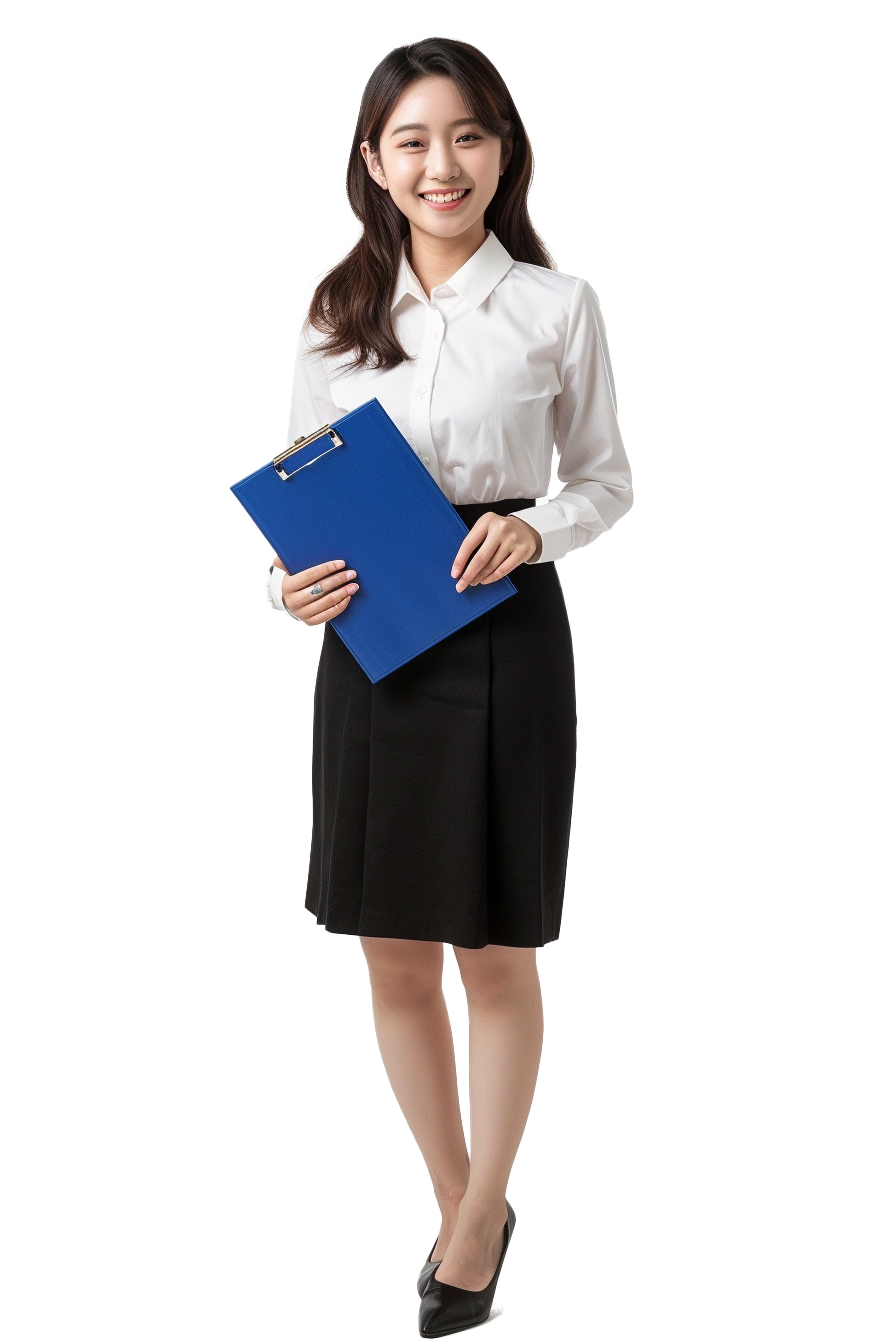 PART
生鲜部门概述
Powerpoint design
生鲜部门的重要性
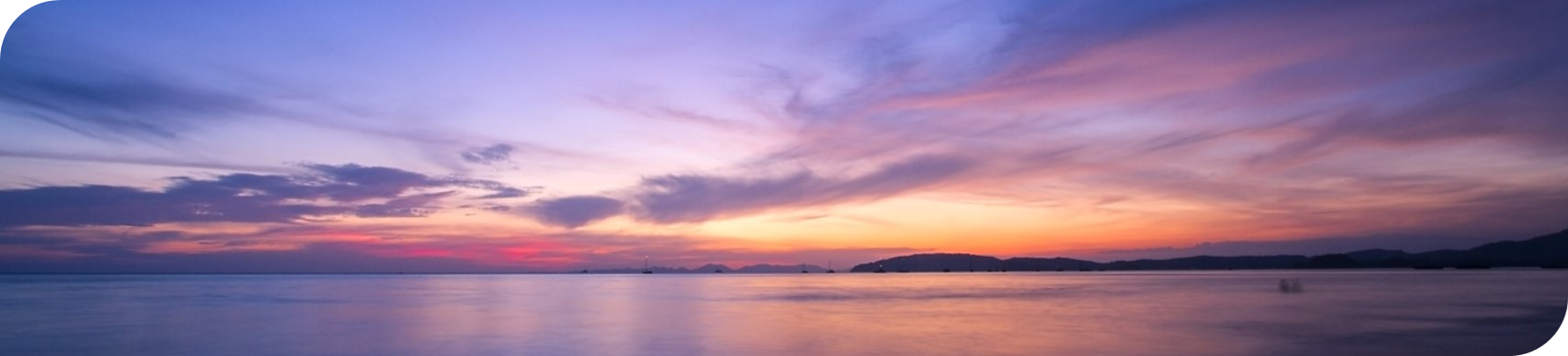 顾客满意度提升
利润增长点
品牌形象塑造
01
02
03
生鲜产品作为超市的重要组成部分，直接影响顾客的购物体验和满意度。新鲜、高品质的生鲜产品能够吸引更多的顾客，提升顾客忠诚度。例如，通过定期的市场调研，了解顾客对生鲜产品的需求和偏好，从而调整产品结构，满足顾客期待。
生鲜产品通常具有较高的毛利率，是超市利润的重要来源。通过有效的库存管理和成本控制，可以提高生鲜部门的盈利能力。例如，通过优化供应链，减少中间环节，降低采购成本，同时通过提高生鲜产品的周转率，减少损耗。
生鲜部门的运营质量直接影响超市的品牌形象。一个高效、专业的生鲜部门能够提升超市的整体形象，吸引更多的顾客。例如，通过提供有机、绿色认证的生鲜产品，强调健康、环保的理念，增强品牌的市场竞争力。
02
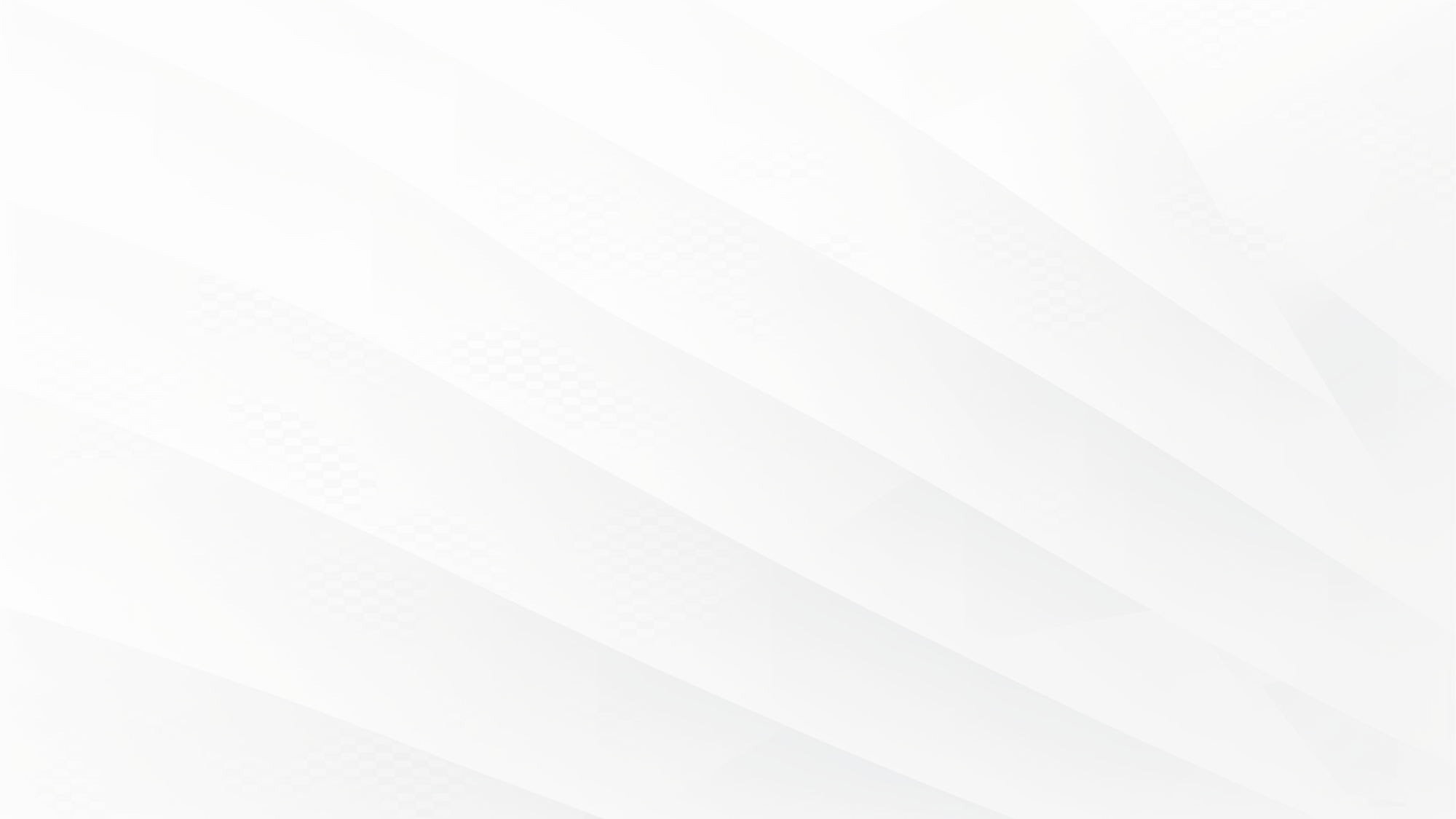 design
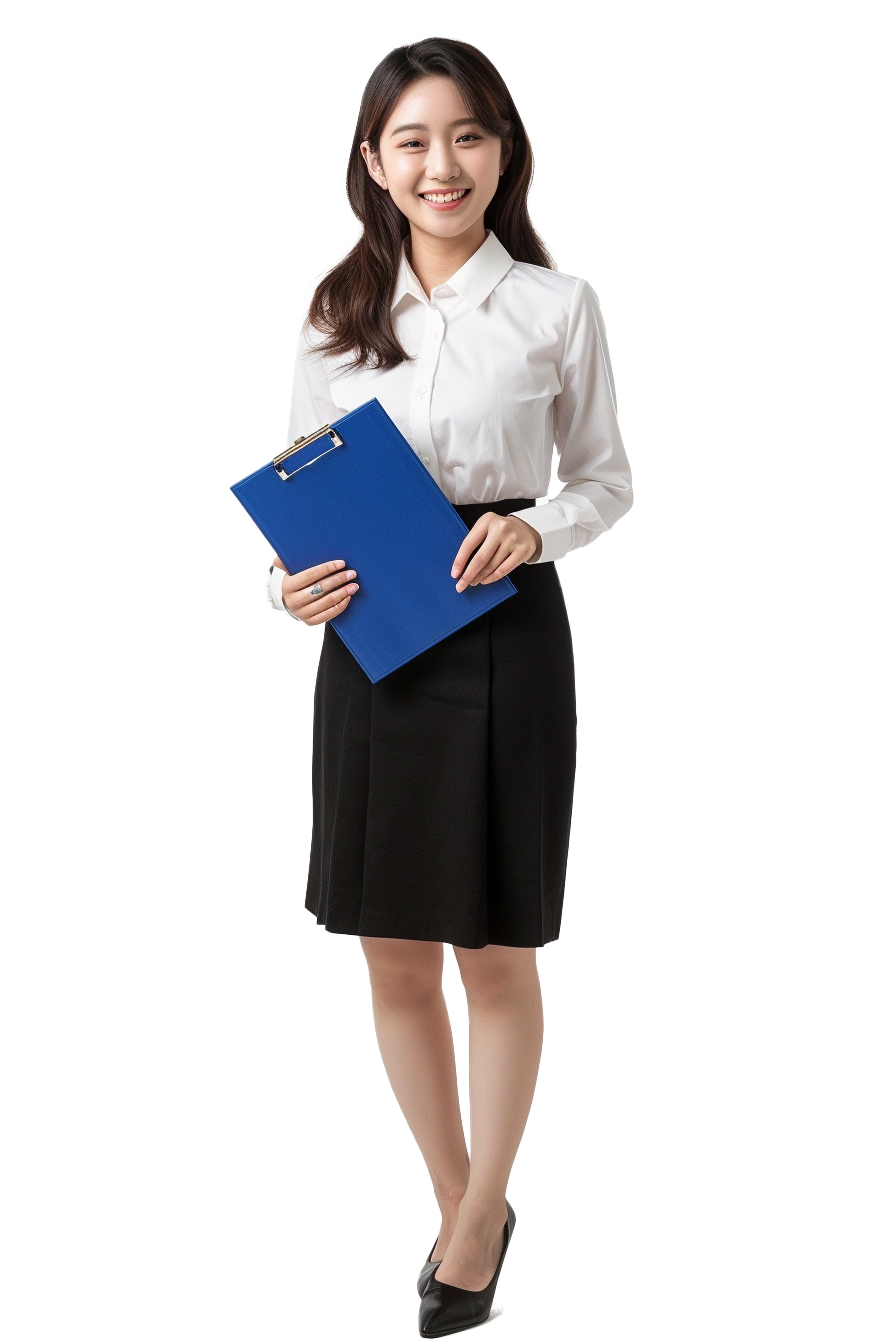 PART
生鲜产品管理
Powerpoint design
产品采购与供应链
供应商选择与管理
产品多样性与季节性调整
冷链物流与配送
选择可靠的供应商是保证生鲜产品质量的关键。通过严格的供应商评估体系，选择符合超市质量标准的供应商，并建立长期合作关系。例如，通过定期的质量审核和价格谈判，确保供应商提供的产品既优质又具有竞争力。
根据季节变化和市场需求，调整生鲜产品的多样性。例如，在夏季增加水果和蔬菜的供应，冬季则增加肉类和海鲜产品，以满足顾客的季节性需求。
冷链物流是保证生鲜产品新鲜度的关键环节。通过建立高效的冷链物流系统，确保产品从供应商到超市的整个过程中保持适宜的温度和湿度。例如，通过使用冷藏车和冷库，减少产品在运输和储存过程中的损耗。
03
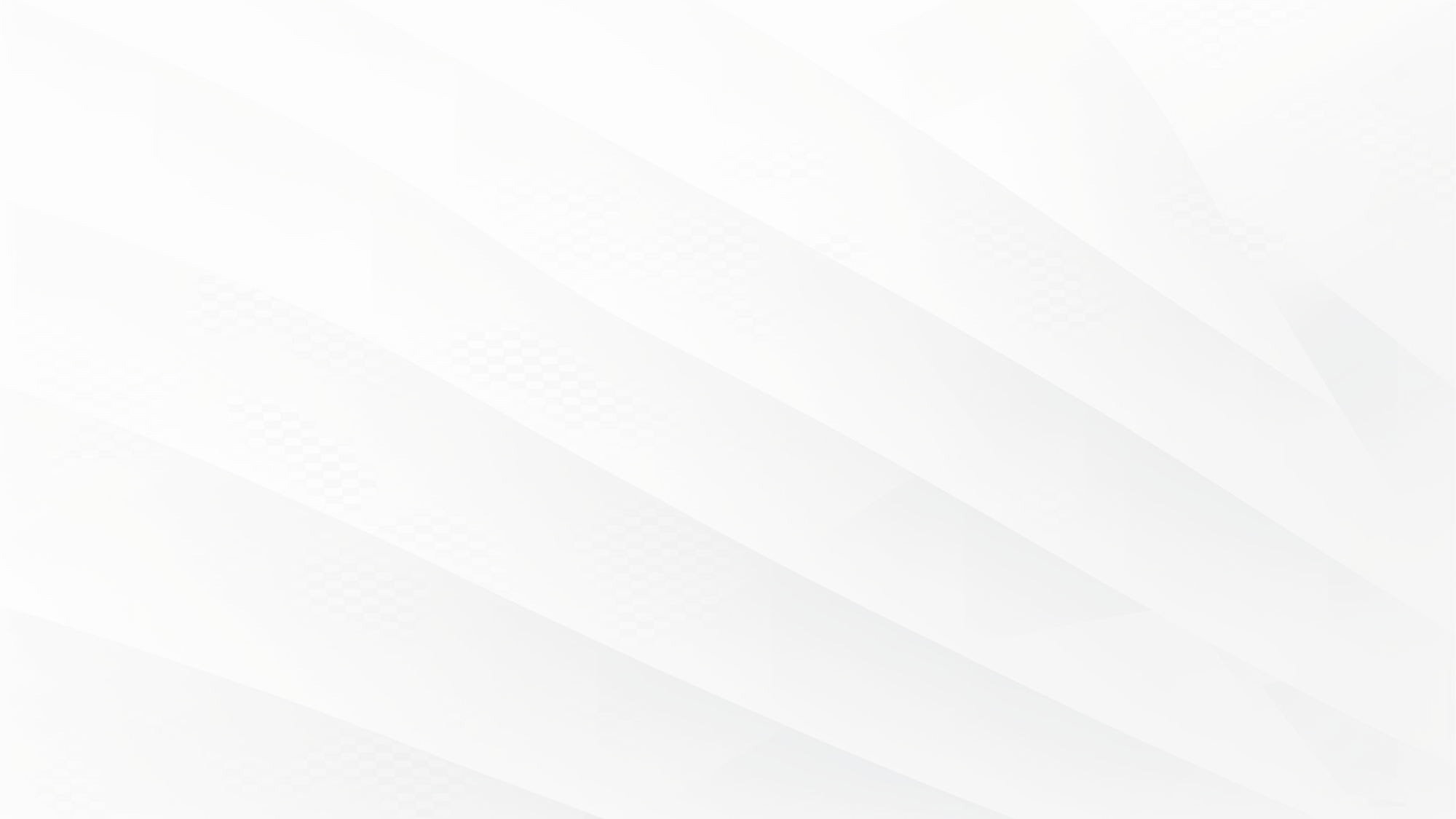 design
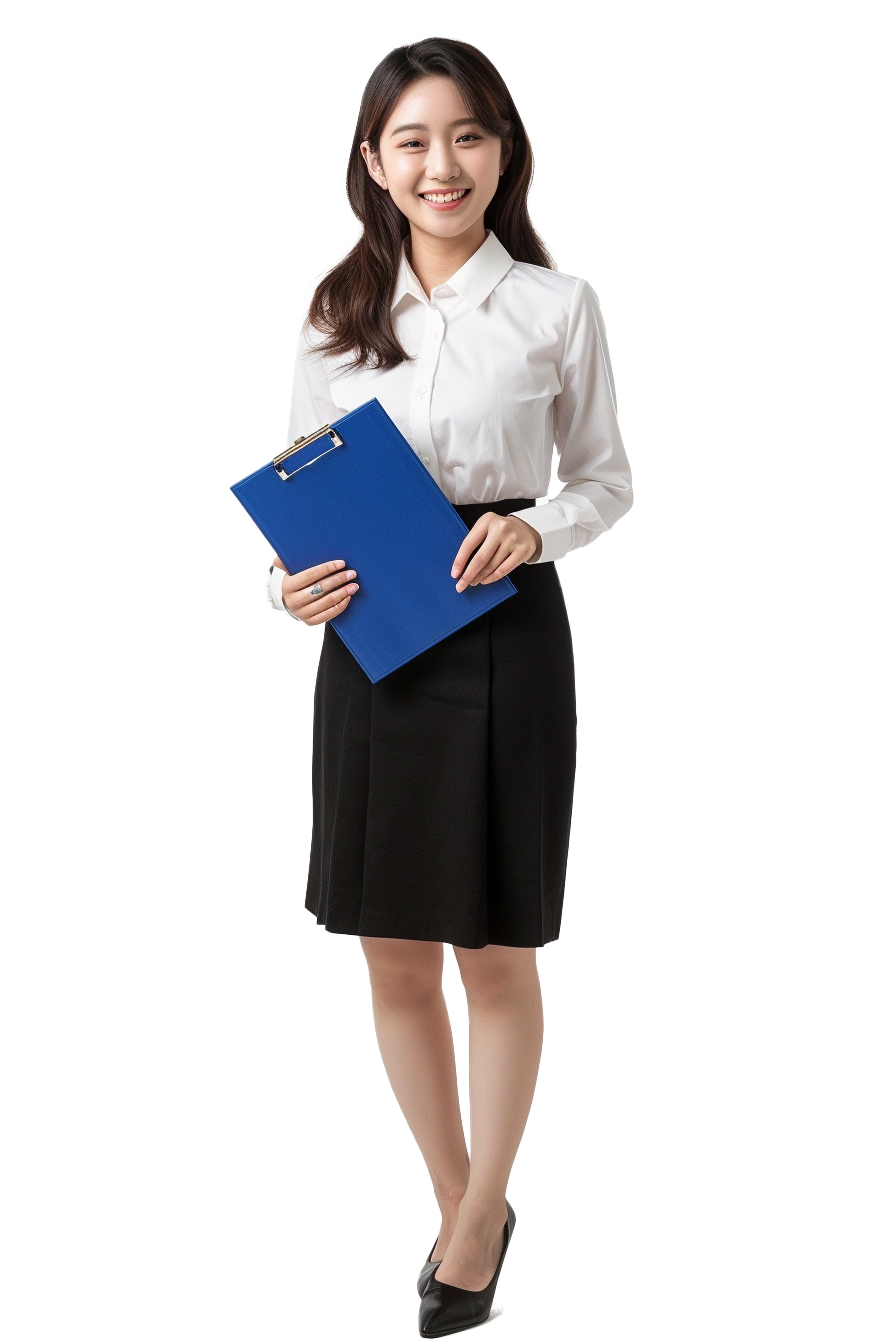 PART
销售与促销策略
Powerpoint design
销售数据分析
01
03
02
销售趋势监控
顾客购买行为分析
促销活动效果评估
通过销售数据分析，监控生鲜产品的销售趋势，及时发现热销和滞销产品。例如，通过销售数据发现某类水果销量持续增长，可以增加该类产品的采购量，以满足市场需求。
分析顾客的购买行为，了解顾客的购买习惯和偏好。例如，通过顾客购买数据分析发现，顾客更倾向于购买包装精美的生鲜产品，可以据此调整产品包装，提高产品的吸引力。
对促销活动的效果进行评估，分析促销活动对销售的影响。例如，通过对比促销前后的销售数据，评估促销活动是否有效，以及是否需要调整促销策略。
04
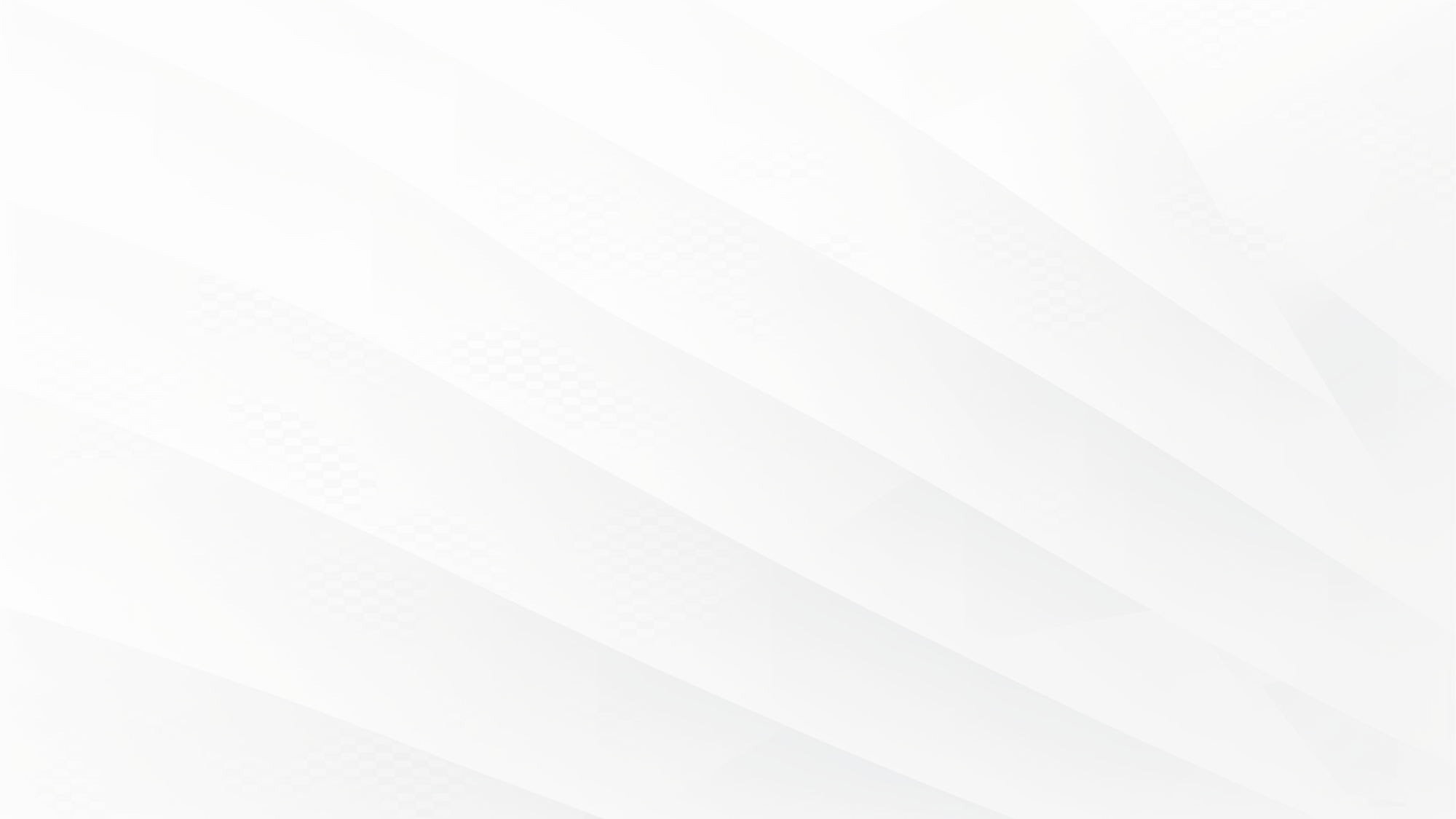 design
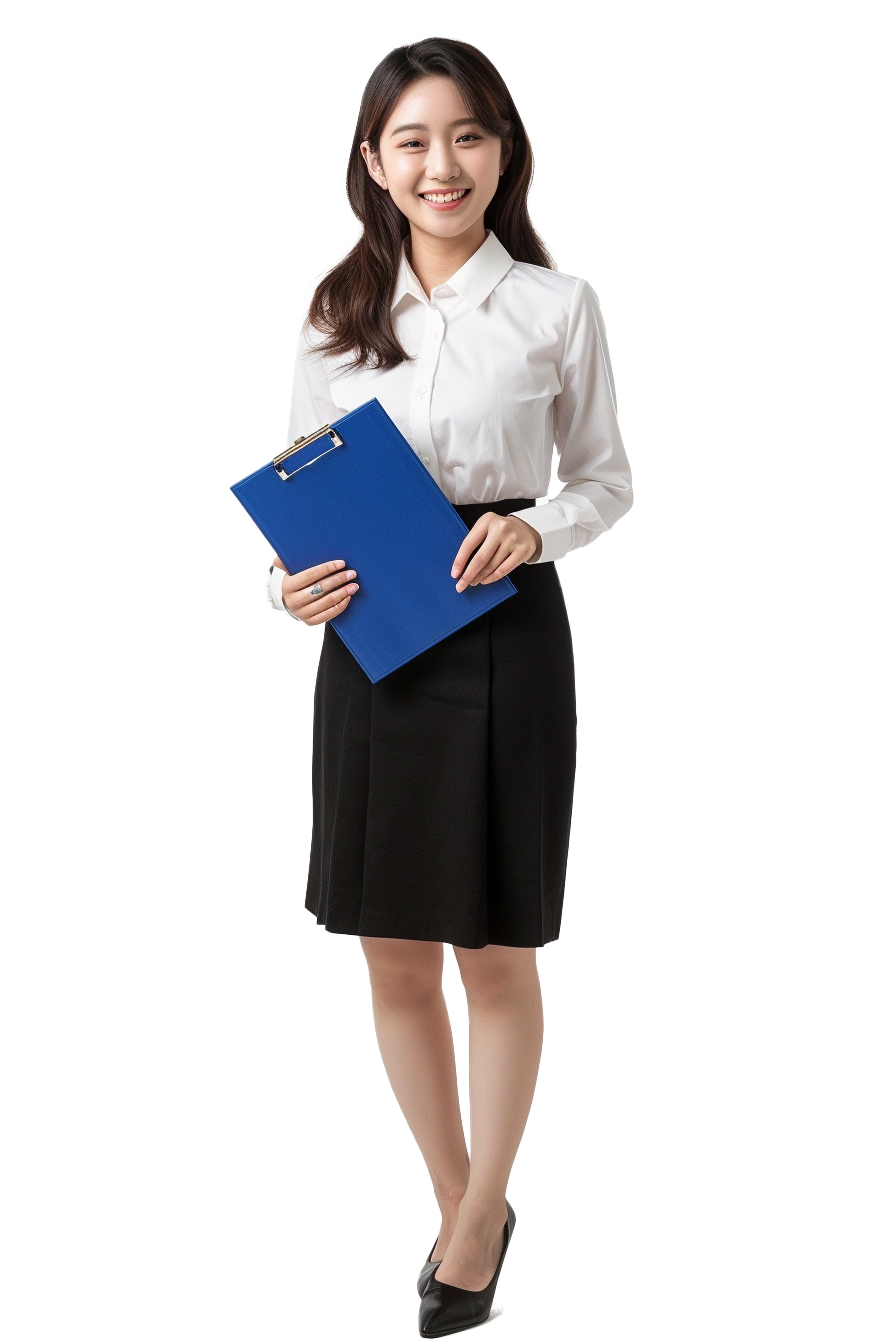 PART
顾客服务与体验
Powerpoint design
顾客服务提升
员工培训与服务意识
对生鲜部门的员工进行专业培训，提高他们的服务意识和专业技能。例如，通过定期的顾客服务培训，提升员工对顾客需求的敏感度和解决问题的能力。
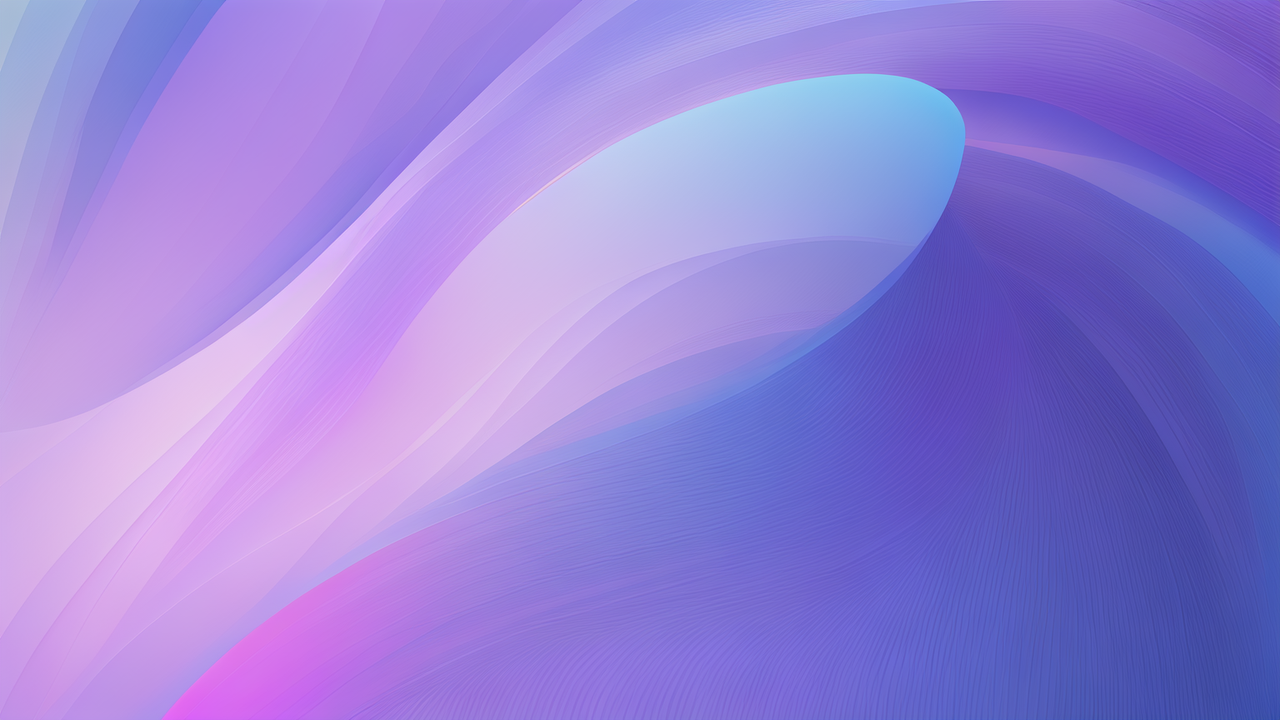 顾客反馈收集与处理
建立顾客反馈机制，收集顾客对生鲜产品的意见和建议。例如，通过设置意见箱和在线调查，收集顾客反馈，并及时处理顾客的投诉和建议。
顾客体验优化
优化顾客在超市的购物体验，包括购物环境、产品陈列和结账流程。例如，通过改善生鲜区的照明和通风，提升顾客的购物舒适度。
05
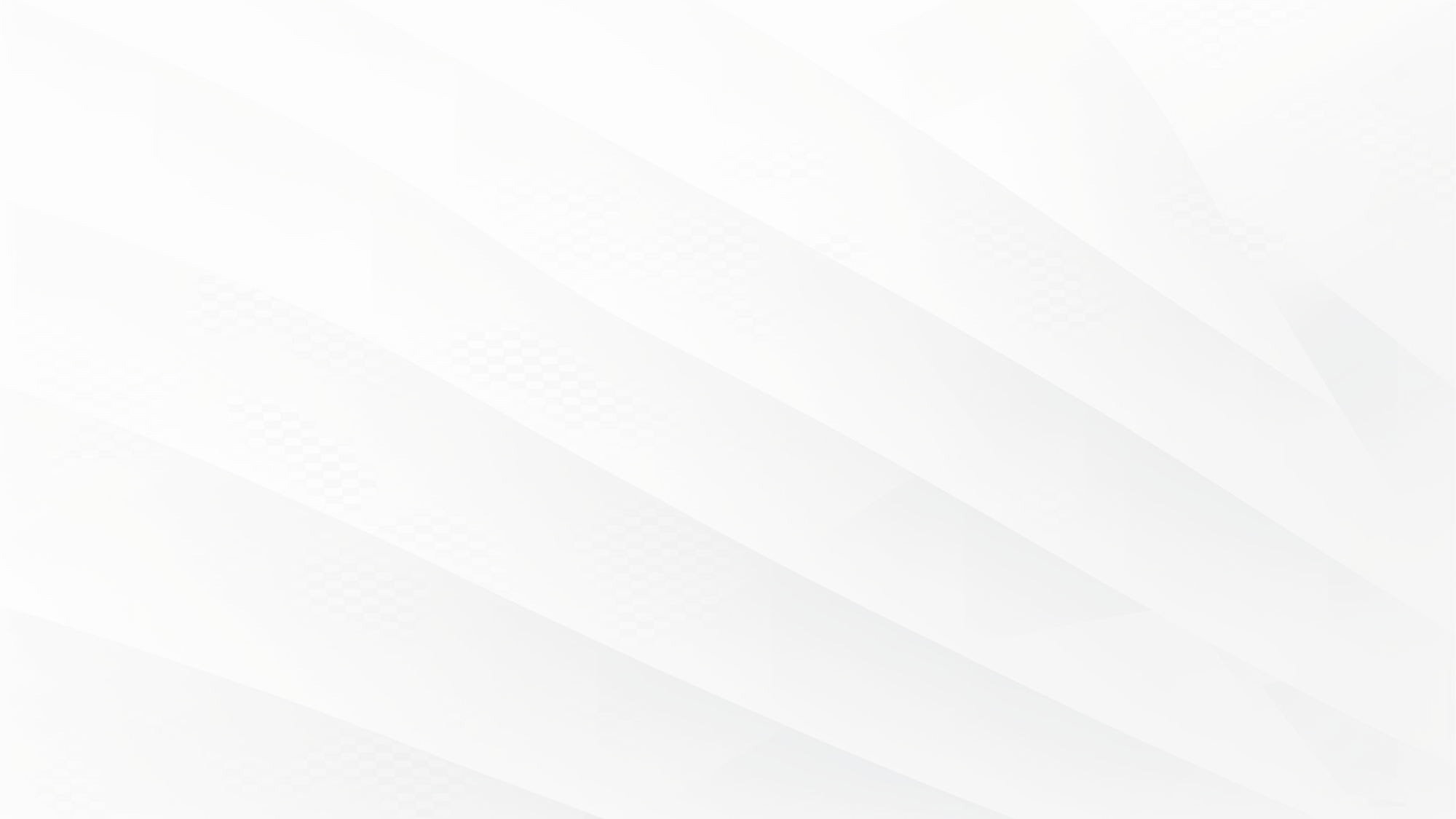 design
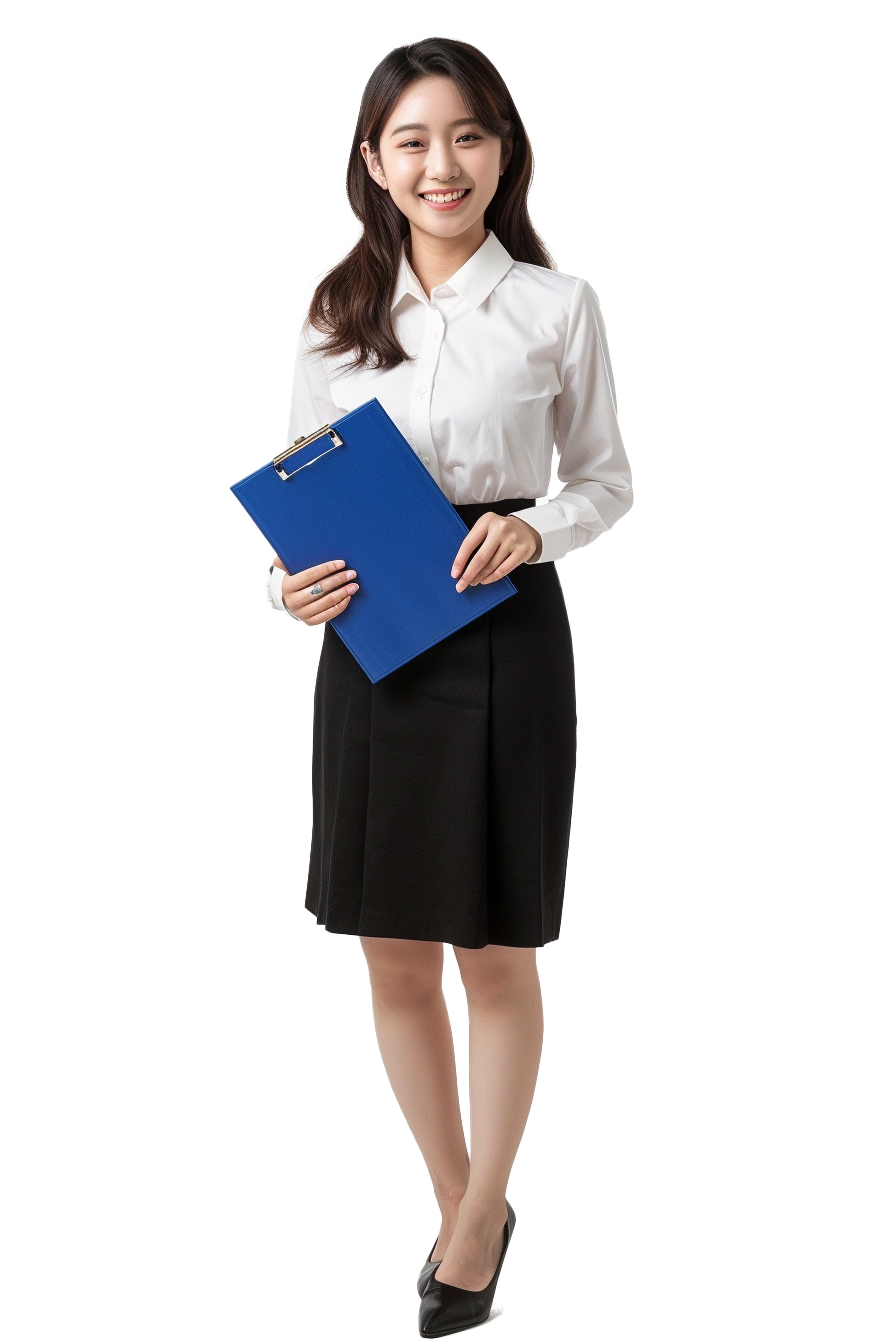 PART
质量控制与损耗管理
Powerpoint design
产品质量监控
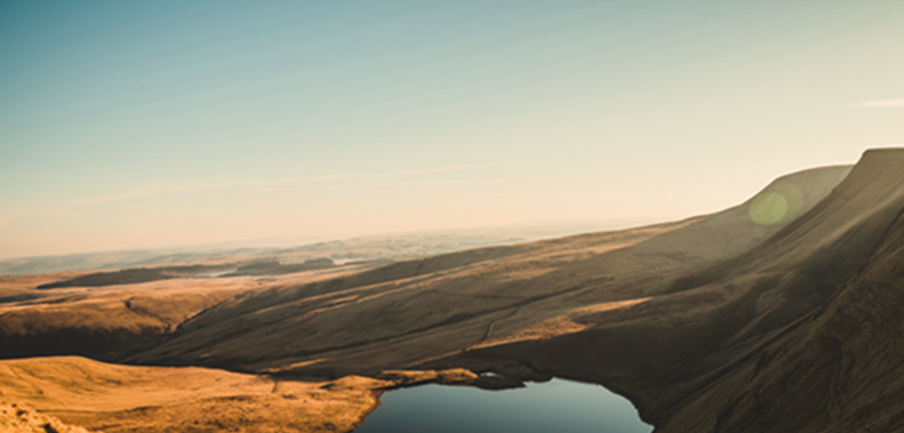 质量标准制定
制定严格的生鲜产品质量标准，确保所有产品都符合食品安全和质量要求。例如，通过与供应商合作，确保所有生鲜产品都经过严格的质量检测，符合国家食品安全标准。
产品检验与测试
对生鲜产品进行定期的检验和测试，确保产品在销售前符合质量标准。例如，通过使用专业的检测设备，对生鲜产品进行农药残留和微生物含量的检测。
损耗控制策略
通过有效的库存管理和销售预测，减少生鲜产品的损耗。例如，通过使用先进的库存管理系统，实时监控库存量，及时调整采购计划，减少过剩库存导致的损耗。
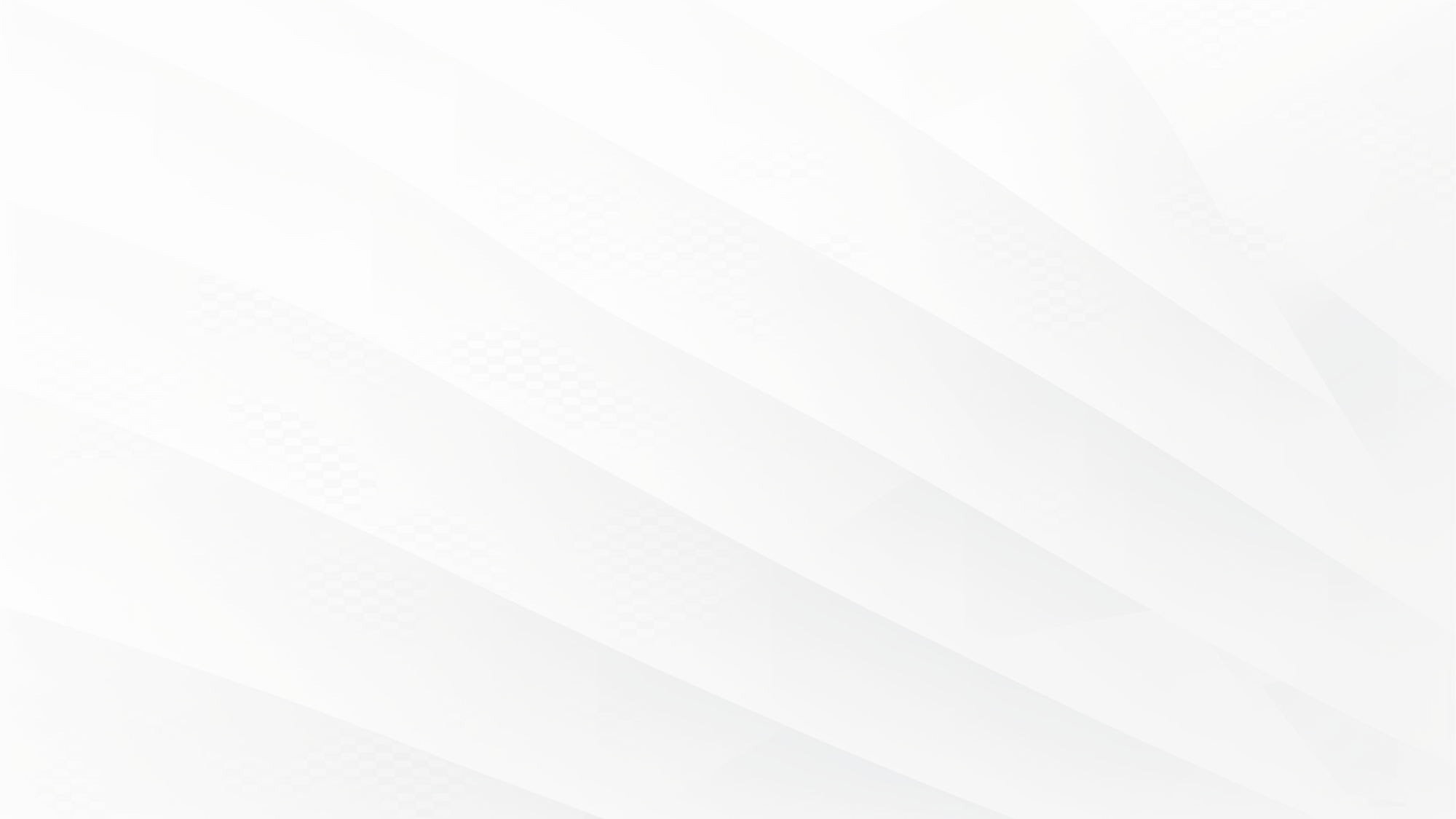 design
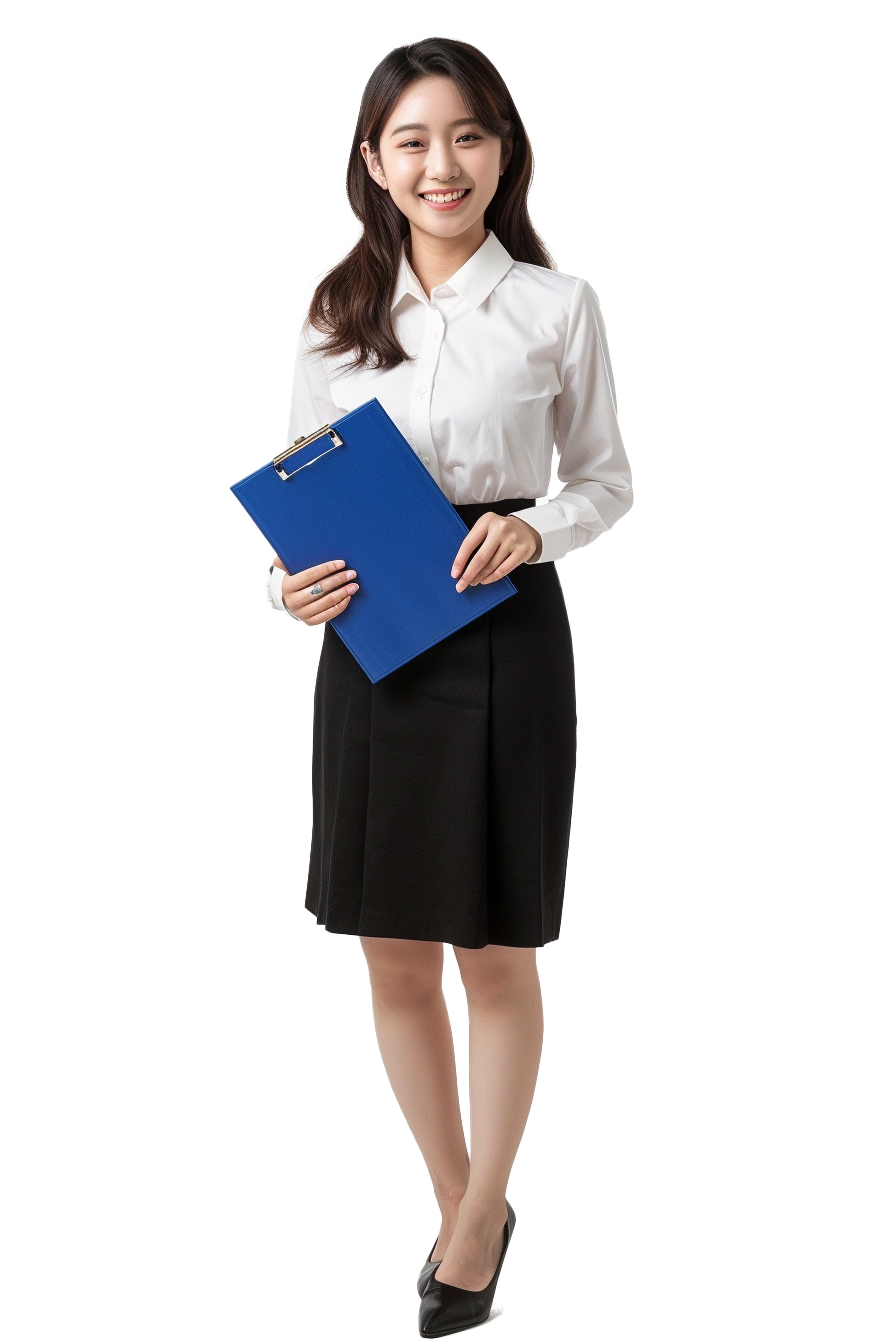 20XX
谢谢大家
汇报人：AiPPT
汇报时间：20XX.X